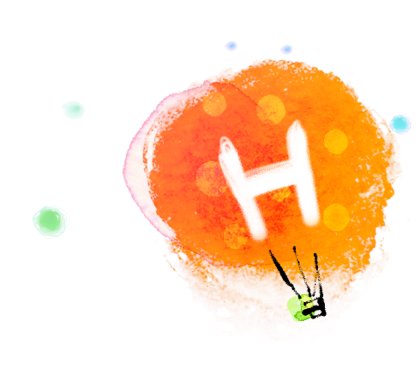 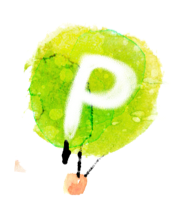 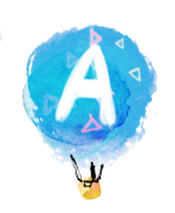 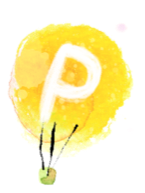 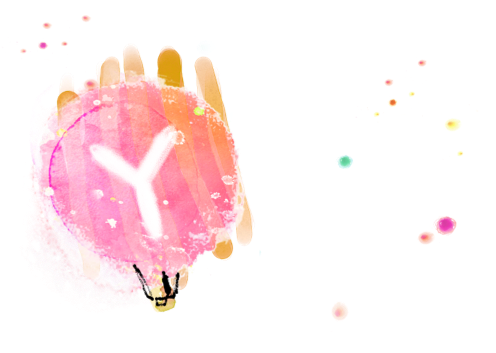 DIỆN TÍCH HÌNH THANG
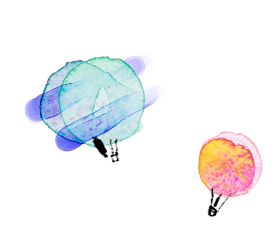 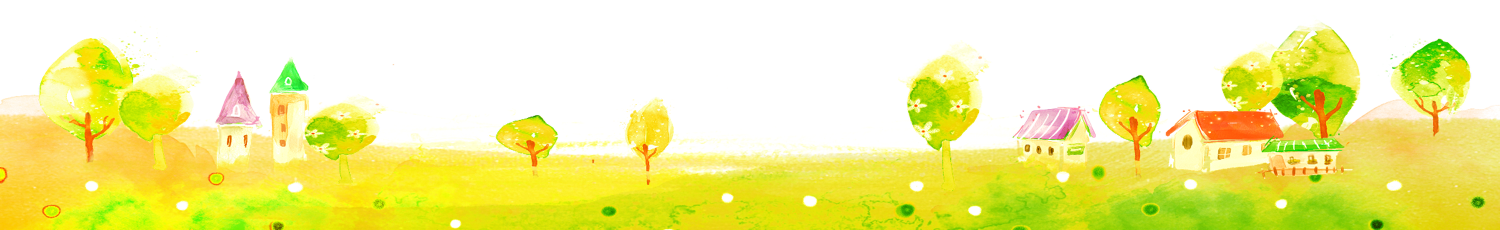 KHỞI ĐỘNG
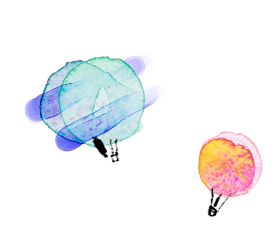 1. Đâu là công thức tính diện tích hình tam giác dưới đây?
c
b
h
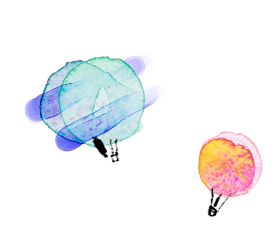 a
a, b, c là độ dài cạnh của tam giác;
h là chiều cao tương ứng với cạnh a; 
S là diện tích
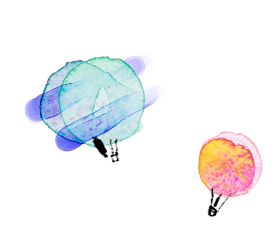 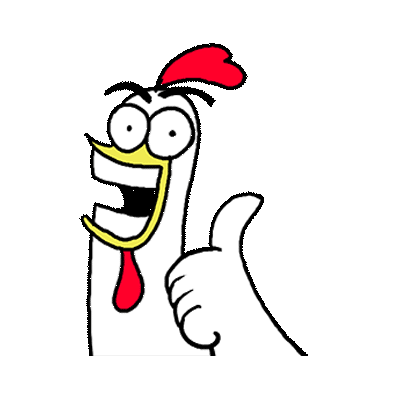 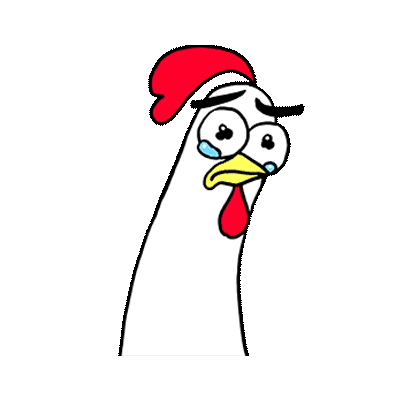 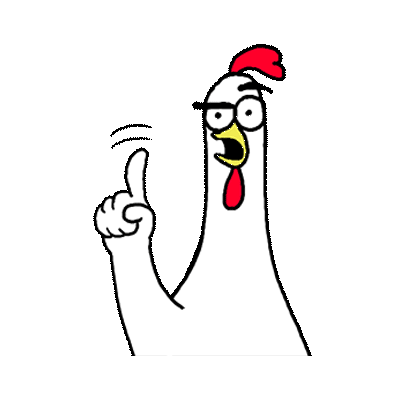 [Speaker Notes: Các thầy cô lưu ý ở đây có cài trigger cho các phương án trả lời.
Tùy lựa chọn của học sinh mà gv click chọn phương án ạ.]
2. Tính diện tích hình tam giác, biết độ dài đáy là 2,8m và chiều cao là 3m.
4,0 m2
4,2 m2
2,4 m2
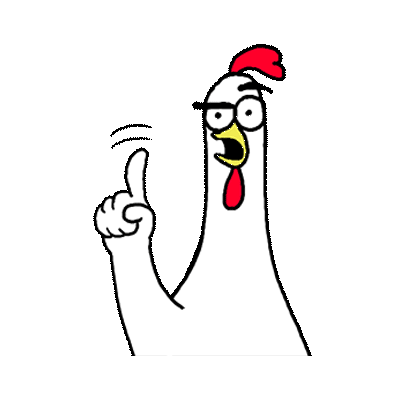 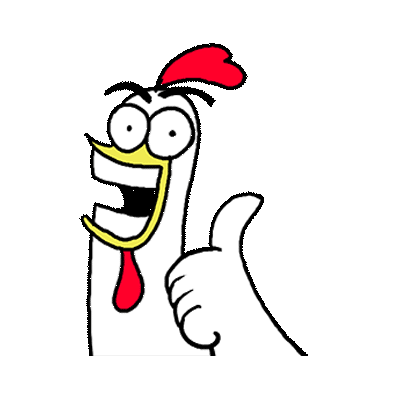 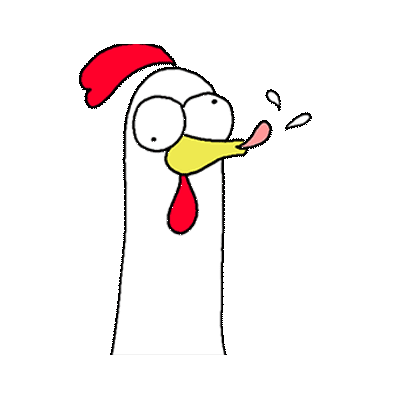 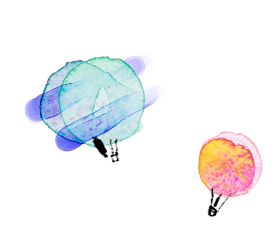 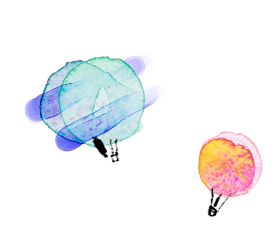 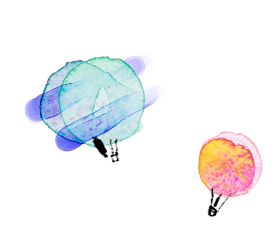 [Speaker Notes: Các thầy cô lưu ý ở đây có cài trigger cho các phương án trả lời.
Tùy lựa chọn của học sinh mà gv click chọn phương án ạ.]
YÊU CẦU CẦN ĐẠT:
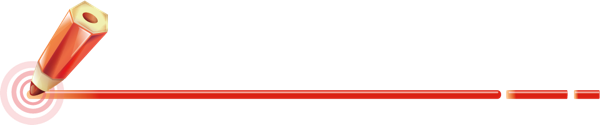 Hình thành được công thức tính diện tích hình thang.
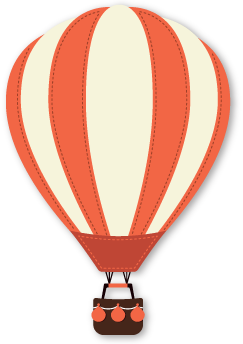 Có kĩ năng vận dụng kiến thức tính diện tích hình thang để giải các bài tập có liên quan.
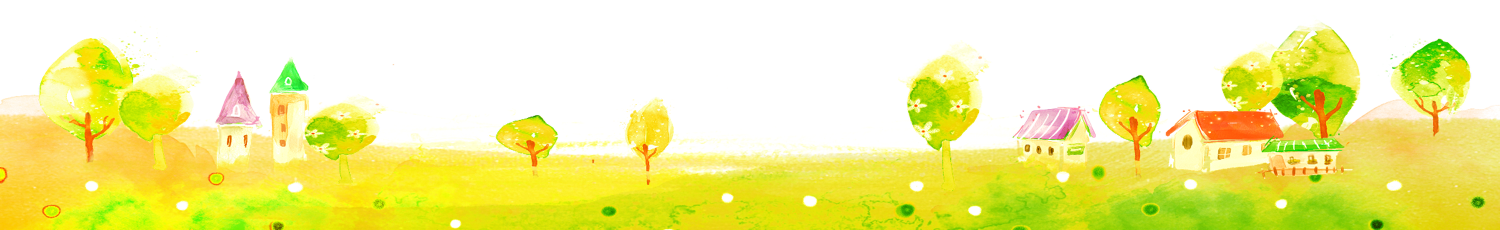 B
A
B
A
M
M
D
H
C
D
H
C
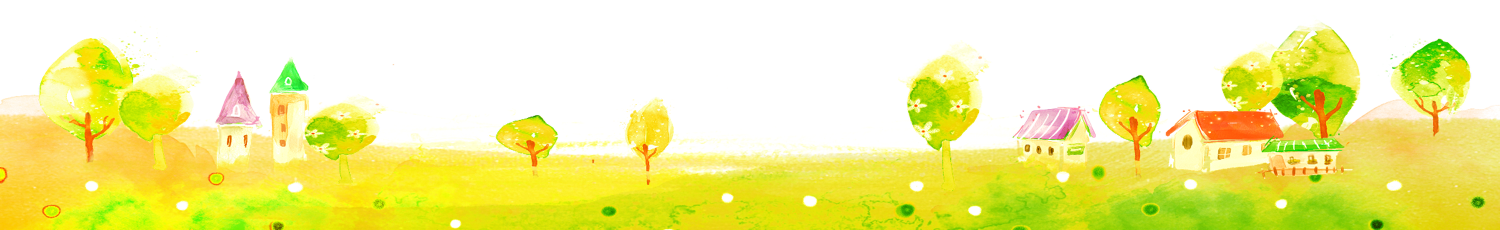 A
B
A
b
M
M
h
a
D
C
K
C
H
D
H
(B)
(A)
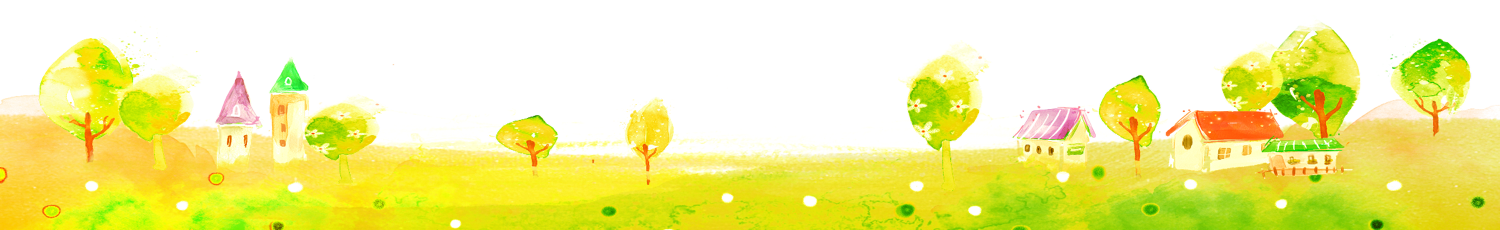 A
B
b
M
h
a
D
C
H
a : Độ dài đáy lớn	b : Độ dài đáy bé
h : Chiều cao	                S : Diện tích
Diện tích hình thang bằng tổng độ dài hai đáy nhân với chiều cao
(cùng một đơn vị đo) rồi chia cho 2.
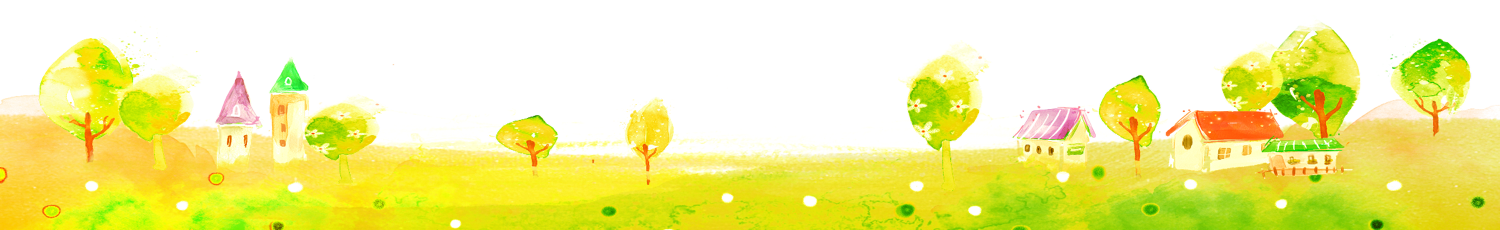 Bài 1. Tính diện tích hình thang, biết:
a) Độ dài hai đáy lần lượt là 12 cm và 8 cm; chiều cao là 5 cm.
b) Độ dài hai đáy lần lượt là 9,4 m và 6,6 m; chiều cao là 10,5 m.
Bài giải
a)
b)
Diện tích hình thang là:
Diện tích hình thang là:
(9,4 + 6,6) x 10,5 : 2
= 84 (m2)
= 50 (cm2)
(12 + 8) x 5 : 2
Bài 2. Tính diện tích mỗi hình thang sau:
b)
a)
4 cm
3 cm
5 cm
4 cm
7 cm
9 cm
(9 + 4) x 5 : 2
= 32,5 (cm2)
= 20 (cm2)
(7 + 3) x 4 : 2
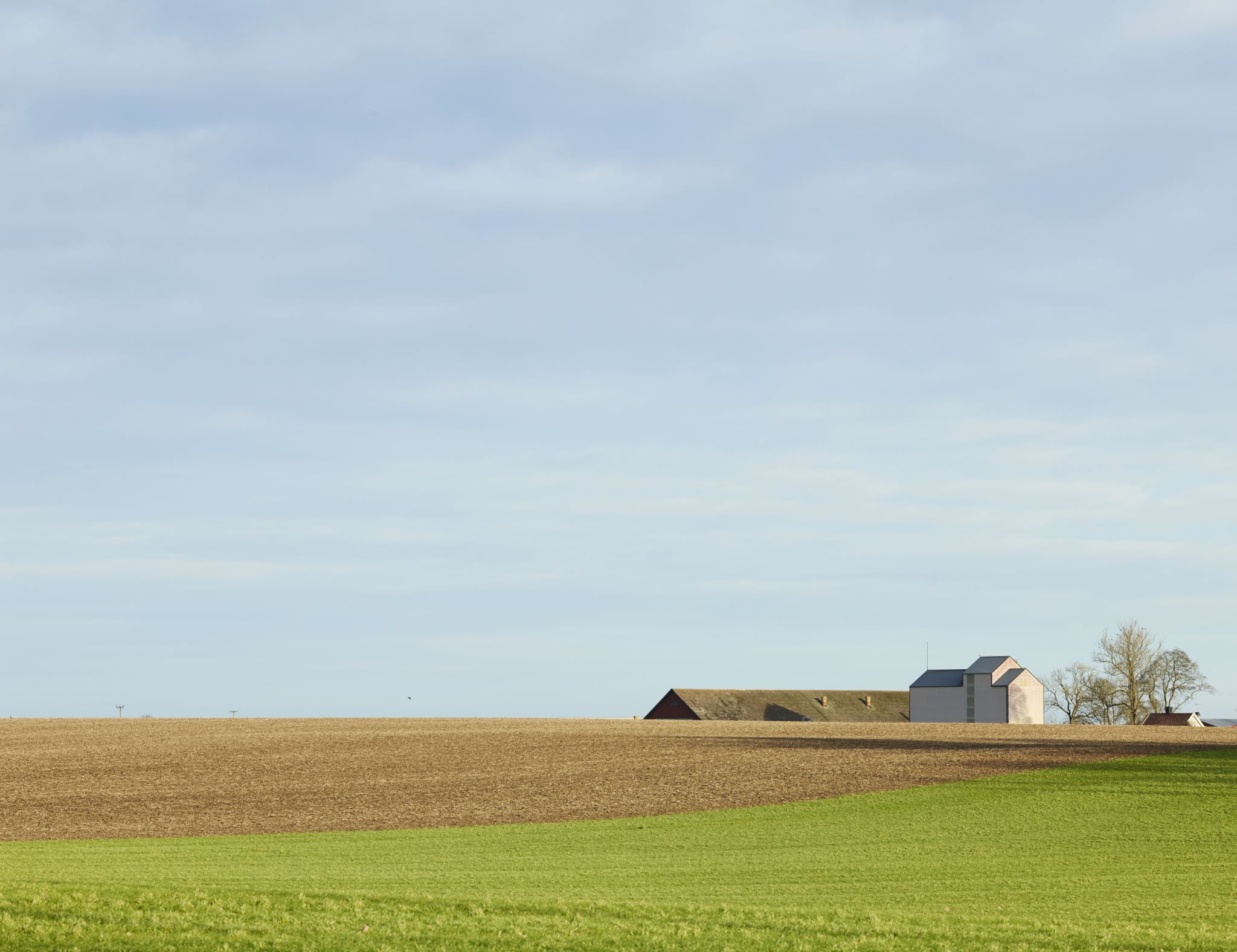 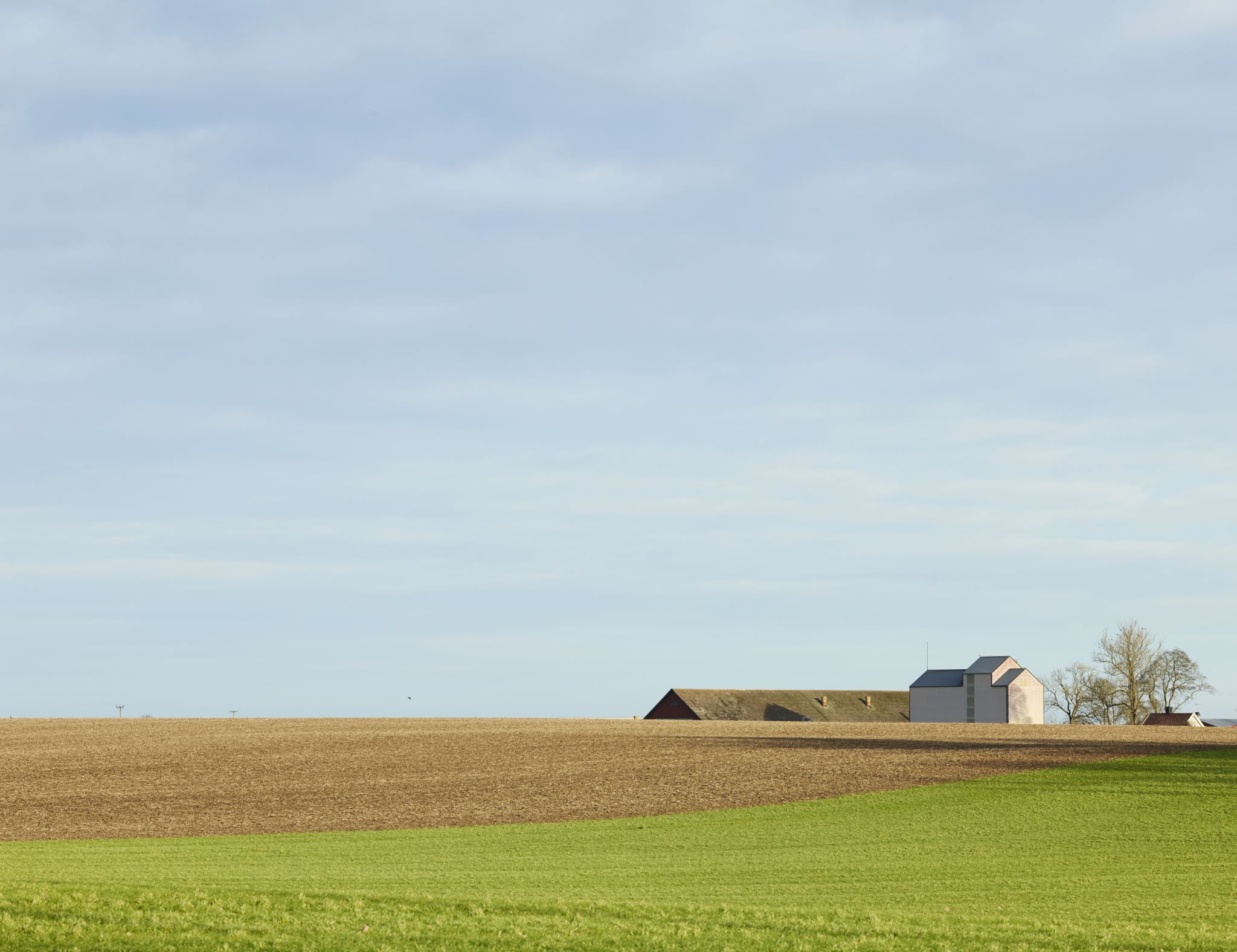 Bài 3. Một thửa ruộng hình thang có độ dài hai đáy lần lượt là 110 m và 90,2 m. Chiều cao bằng trung bình cộng của hai đáy. Tính diện tích thửa ruộng đó.
Tóm tắt
Bài giải
90,2 m
Chiều cao của thửa ruộng là:
(110 + 90,2) : 2 = 100,1 (m)
Trung bình cộng độ dài 2 đáy.
Diện tích của thửa ruộng là:
= 10020,01 (m2)
(110 + 90,2) x 100,1 : 2
110 m
[Speaker Notes: Thửa ruộng có hình dáng là hình gì ?
Để tính diện tích hình thang ta cần những số đo nào ?
Những số đo nào đã có ?
Ta có thể tính được chiều cao của thửa ruộng không ? Tính như thế nào ?]
Cách 2:
S
Diện tích hình thang là:
            100,1 x 100,1 = 10020,01m2
                               Đ/S: 10020,01m2
Mục tiêu bài học: trả lời được 2 câu hỏi.
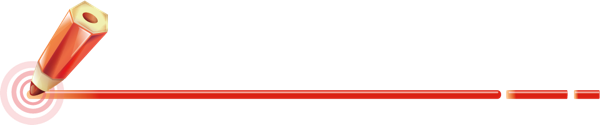 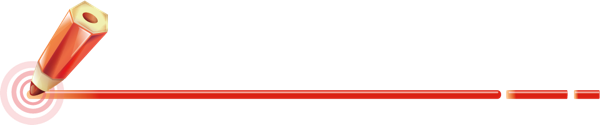 1. Ta có thể tìm được cách tính diện tích hình thang thông qua việc biến đổi hình thang thành một hình khác mà em đã biết cách tính diện tích. 
Em sẽ biến đổi hình thang thành hình cơ bản nào?
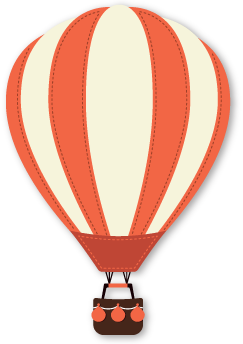 2. Để tính được diện tích hình thang, em cần có mấy số đo?
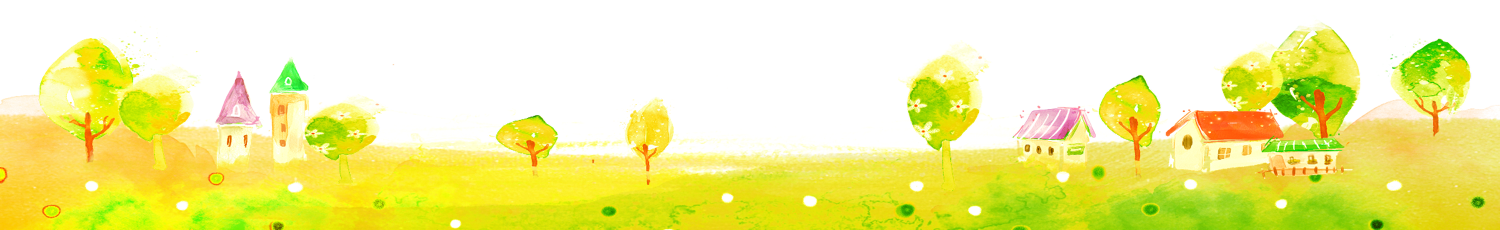 Dặn dò
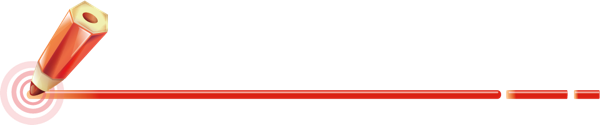 1. Ôn tập công thức tính diện tích hình thang.
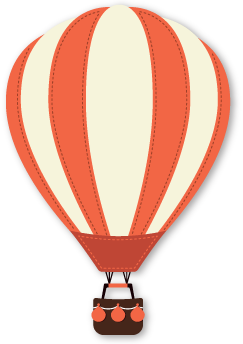 2. Hoàn thành bài tập.
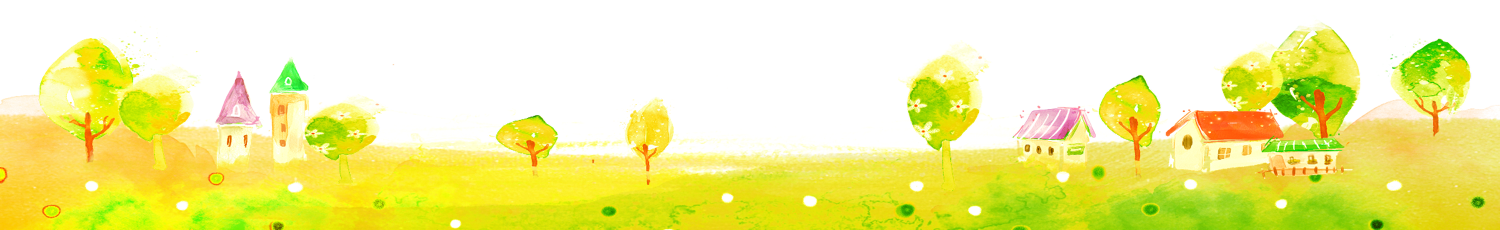